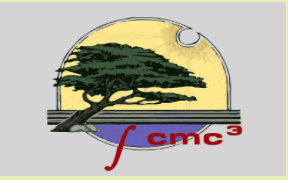 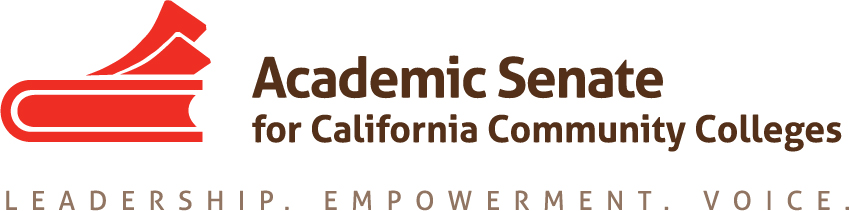 AB 705
Larry Green, Lake Tahoe Community College, CMC3 Spring Conference Chair
Ginni May, Sacramento City College, ASCCC Area A Representative

CMC3 Fall 2017 Conference, December 8-9, Monterey, CA
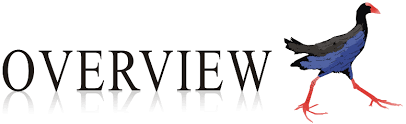 Overview of AB 705
AB 705 Implementation Timeline
Current Title 5 Regulations regarding math competency
California Community Colleges Math Task Force
CSU EO 1100/1110
IGETC and UC
Programs at the CCCs
Robust Discussion
Acronym Tutorial
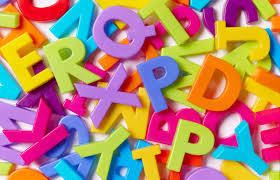 AB – Assembly Bill
CCC – California Community College
CSU – California State University
UC – University of California
IGETC – Intersegmental General Education Transfer Curriculum
ASCCC – Academic Senate for California Community Colleges
CMC3 – California Mathematics Council Community Colleges
CCCCO – California Community Colleges Chancellor’s Office
CO – Chancellor’s Office
EO – Executive Order
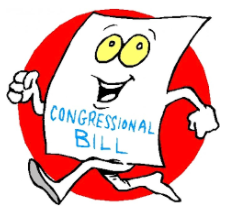 AB 705 – What is it?
AB 705 (Irwin, 2017) – Seymour-Campbell Student Success Act of 2012: Assessment.
Chapter 745, Statutes of 2017

AB 705 requires community college districts to maximize the probability that a student will enter and complete transfer-level coursework in math and English within a one-year timeframe by utilizing assessment measures that include high school performance to achieve this goal. 

Signed by Governor Brown on October 13, 2017
Effective January 1, 2018 – The CCCCO will issue guidance on phased-in implementation.
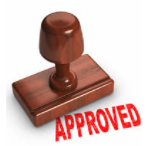 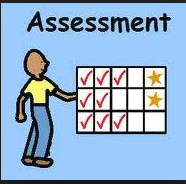 Assessment
(b) The board of governors shall review all assessment instruments to ensure that they meet all of the following requirements:
(1) Assessment instruments shall be sensitive to cultural and language differences between students, and shall be adapted as necessary to accommodate students with disabilities.
(2) Assessment instruments shall be used as an advisory tool to assist students in the selection of appropriate courses.
(3) Assessment instruments shall not be used to exclude students from admission to community colleges.
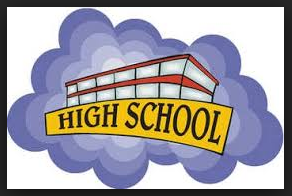 Assessment
(3)(d)(1)(A) A community college district or college shall maximize the probability that a student will enter and complete transfer-level coursework in English and mathematics within a one-year timeframe, and use, in the placement of students into English and mathematics courses in order to achieve this goal, one or more of the following measures:
(i) High school coursework.
(ii) High school grades.
(iii) High school grade point average.
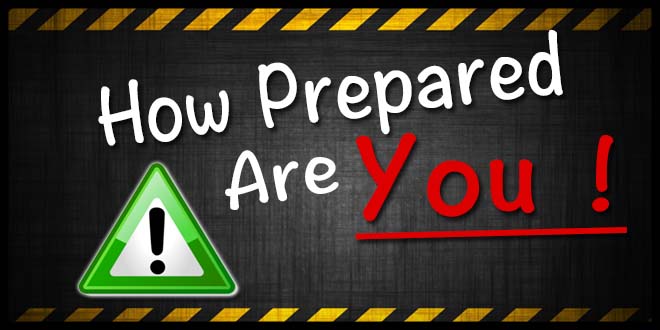 Multiple Measures
(C) Multiple measures shall apply in the placement of all students in such a manner so that either of the following may occur:
(i) Low performance on one measure may be offset by high performance on another measure.
(ii) The student can demonstrate preparedness and thus bypass remediation based on any one measure.
(D) When high school transcript data is difficult to obtain, logistically problematic to use, or not available, a community college district or community college may use self-reported high school information or guided placement, including self-placement for students.
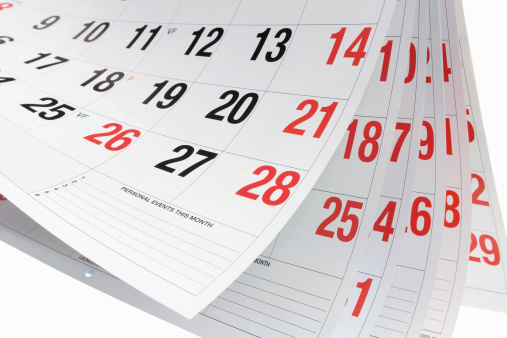 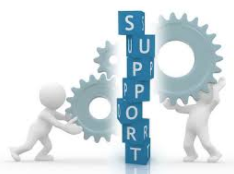 Time and Support
Cannot require remedial math that lengthens time to complete degree unless placement research that includes consideration of high school grade point average and coursework shows that those students are highly unlikely to succeed in transfer-level coursework in  mathematics
May require students to enroll in additional concurrent support during the same semester that they take a transfer-level mathematics course, but only if it is determined that the support will increase their likelihood of passing the transfer-level mathematics course.
Minimize the impact on student financial aid and unit requirements for the degree by exploring embedded support and low or noncredit support options.
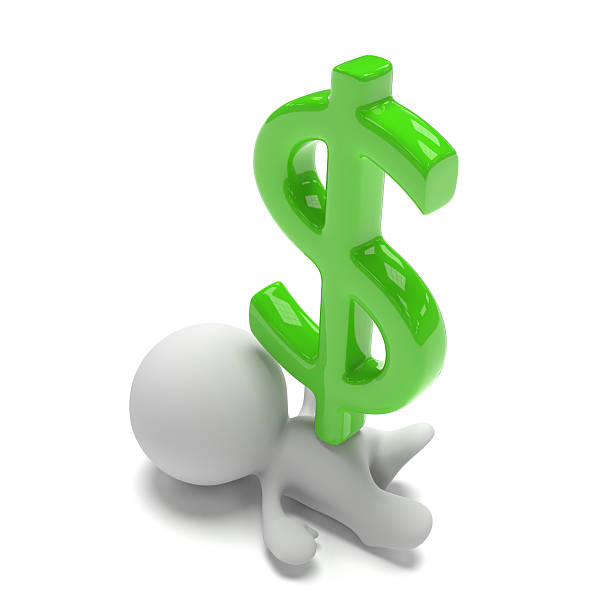 Timeline
Will have full timeline and clarification on terms in spring 2018
Full compliance by fall 2019
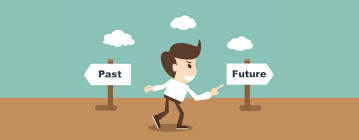 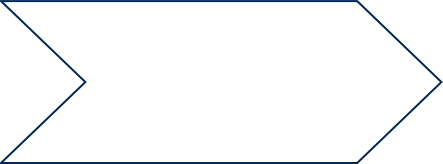 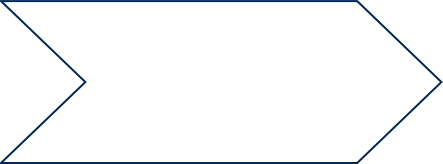 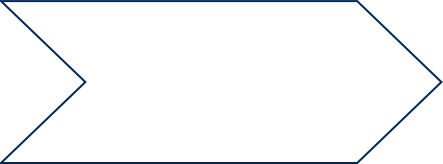 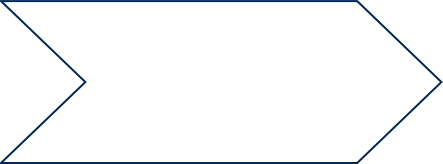 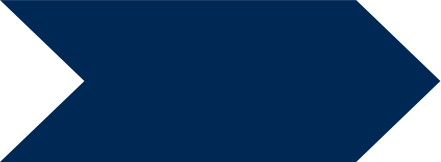 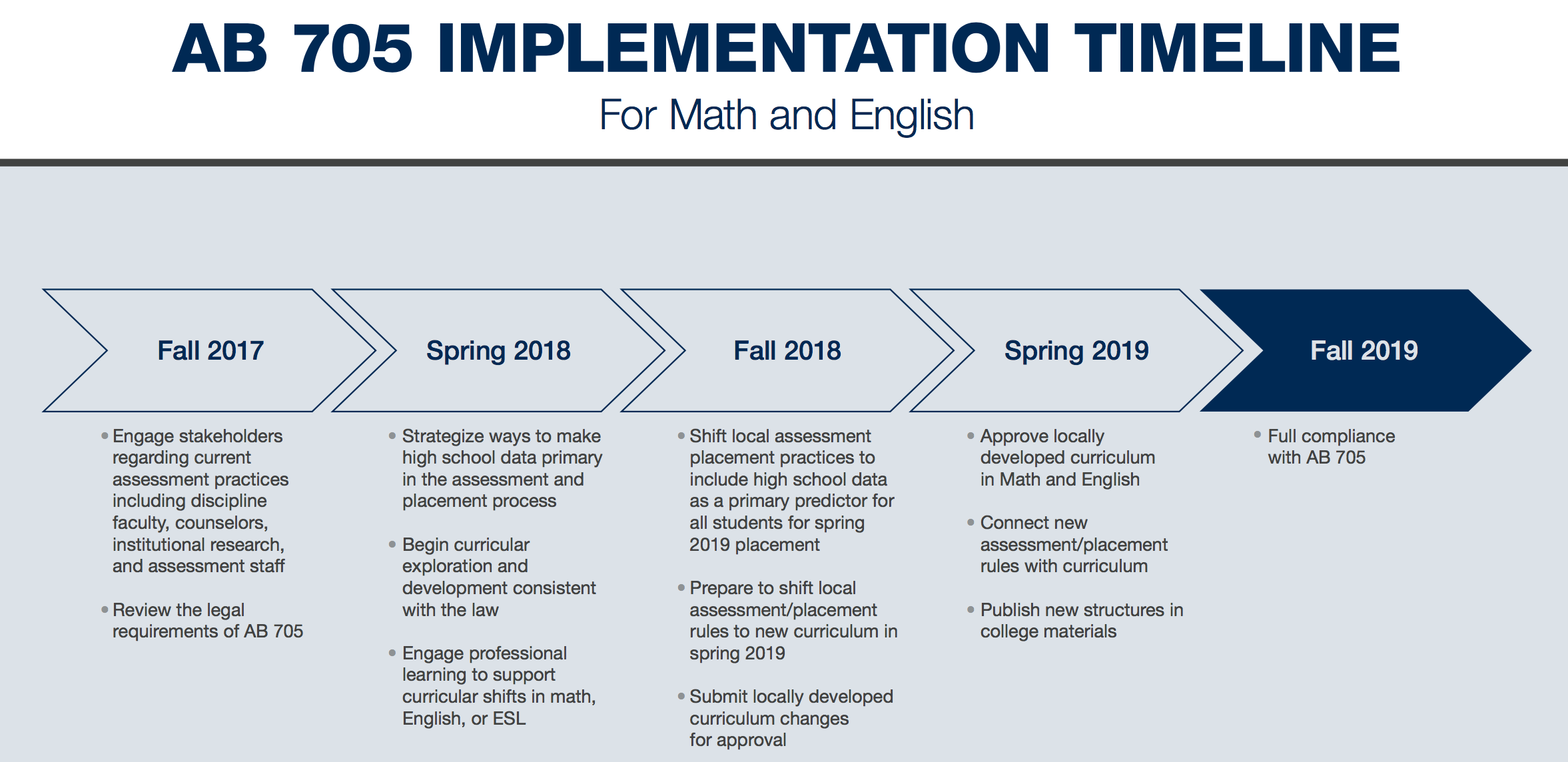 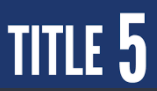 Title 5 §55063:
Competency in mathematics shall be demonstrated by obtaining a satisfactory grade in a mathematics course at the level of the course typically known as Intermediate Algebra (either Intermediate Algebra or another mathematics course at the same level, with the same rigor and with Elementary Algebra as a prerequisite, approved locally), or by examination; 

Note that these are graduation requirements for the AA or AS, not requirements for a certificate.
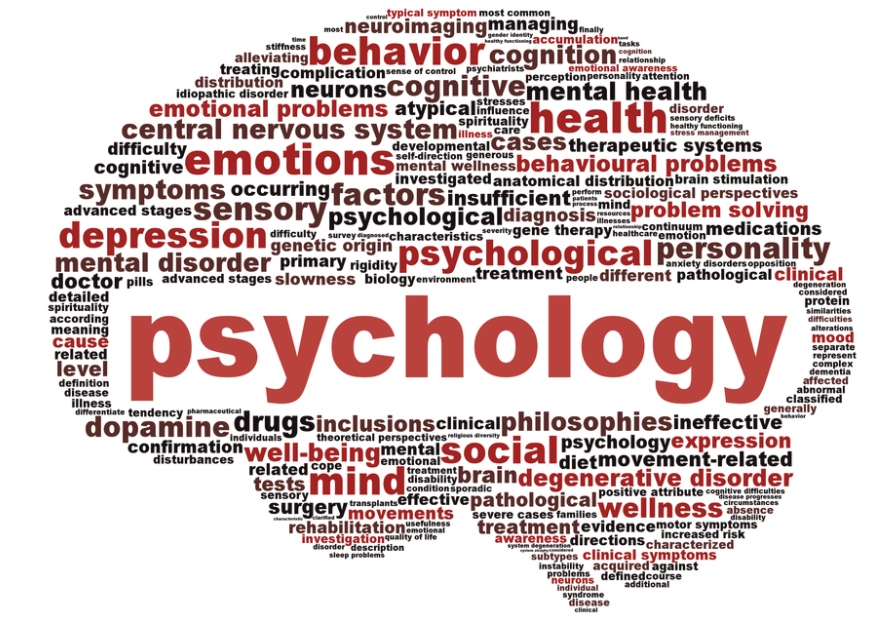 Title 5
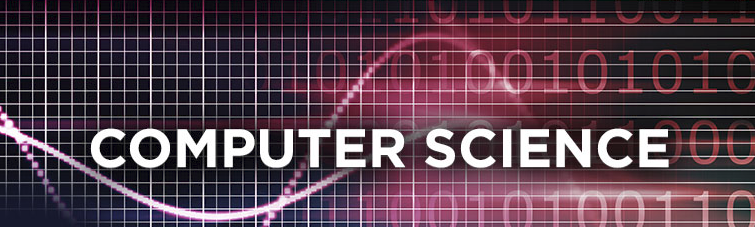 Title 5 §55063:
The competency requirements for written expression and mathematics may also be met by obtaining a satisfactory grade in courses in English and mathematics taught in or on behalf of other departments and which, as determined by the local governing board, require entrance skills at a level equivalent to those necessary for Freshman Composition and Intermediate Algebra respectively. 

Note that these are graduation requirements for the AA or AS, not requirements for a certificate.
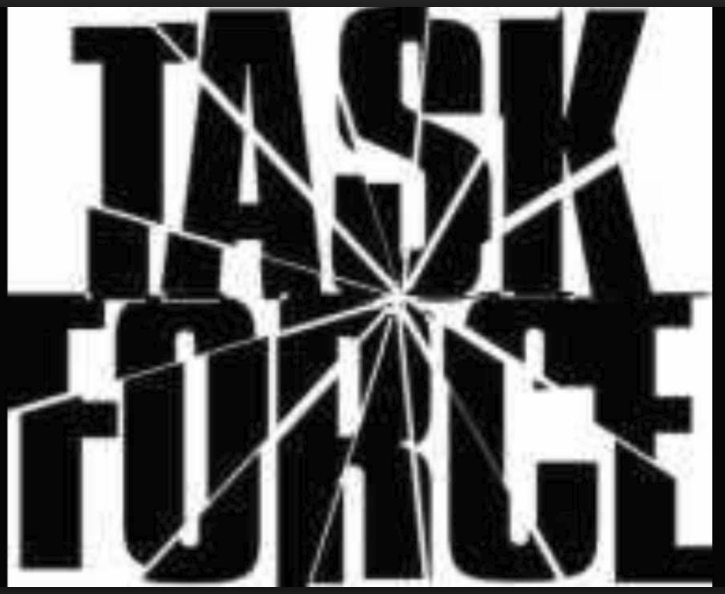 Math Taskforce
ASCCC in partnership with California Mathematics Council Community Colleges (CMC3): 
Research the various and diverse perspectives on appropriate content for math/quantitative reasoning education for non-STEM majors;
Develop recommendations on math/QR standards for non-STEM majors;
Develop a plan for how to provide opportunities for more students to consider STEM fields (since the United States is producing fewer and fewer STEM graduates, especially in groups that are disproportionately impacted);
Provide a report that includes the research results and recommendations to the ASCCC, CMC3, and others such as the California Community Colleges Chancellor’s Office and Board of Governors for their consideration; and
Request a response from ASCCC, CMC3, and other stakeholders.
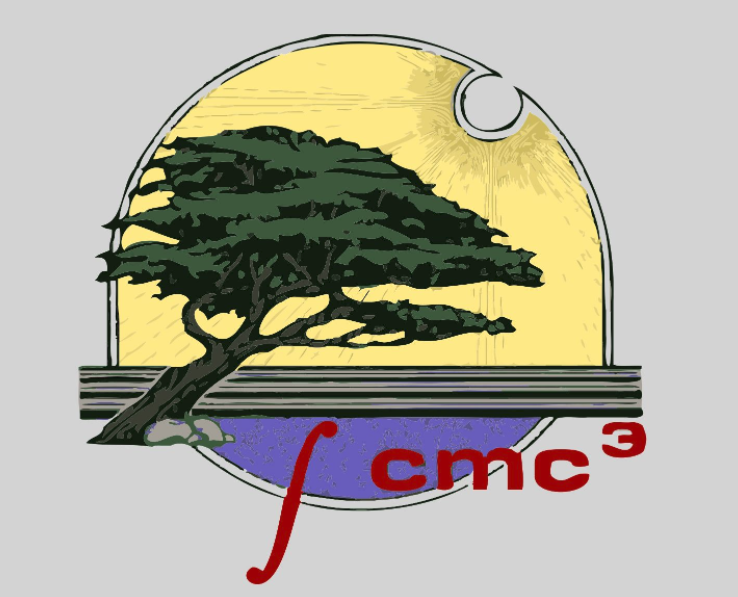 CMC3 Resolution
Adopted unanimously at the CMC3 Board meeting 9/9/2017: 

CMC3 supports the current Title V (Section 55063) regulation allowing for locally developed alternative mathematical pathways to satisfy degree requirements. Additionally, we look forward to working further with the Senate to develop ways to address placement and advising across the college and to assist students to make the most of their options. CMC3 is committed to providing a resource to faculty throughout the state to help develop such pathways.
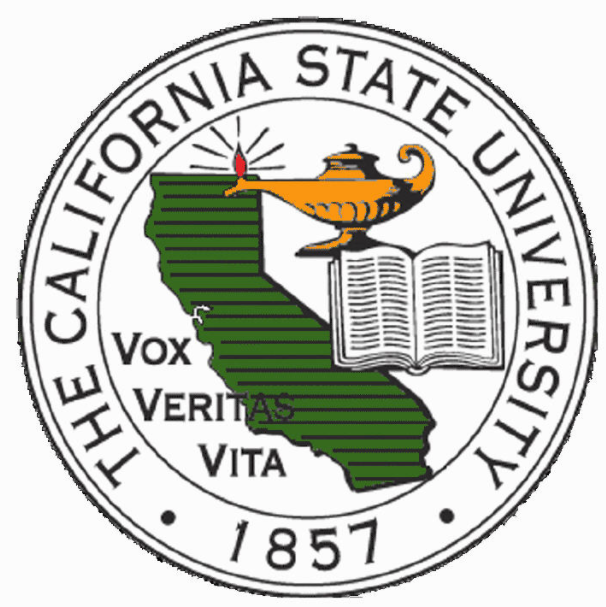 CSU EO 1100August 2017
Through courses in Subarea B4 students shall demonstrate the abilities to reason quantitatively, practice computational skills, and explain and apply mathematical or quantitative reasoning concepts to solve problems. Courses in this Subarea shall include a prerequisite reflective only of skills and knowledge required in the course. 
In addition to traditional mathematics, courses in Subarea B4 may include computer science, personal finance, statistics or discipline-based mathematics or quantitative reasoning courses, for example. Satisfaction of CSU GE Area B4 Mathematics/Quantitative Reasoning shall fulfill CSU graduation requirements for mathematics/quantitative reasoning, exclusive of mathematics/quantitative reasoning courses necessary for satisfaction of major requirements.
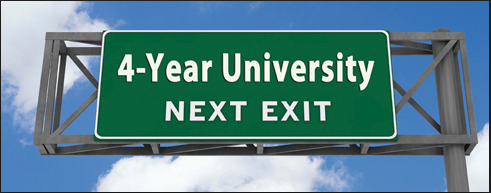 CSU EO 1100Rationale from CSU CO
Foundational and Baccalaureate quantitative reasoning definitions were not adopted because they are not appropriate for GE Policy. 

We do not impose A-G admission requirements on community college students, who may be admitted to CCC campuses without having completed a high school education. We have a commitment to treating those students equitably, and the CCC has the responsibility of educating those students at a baccalaureate level prior to transfer.
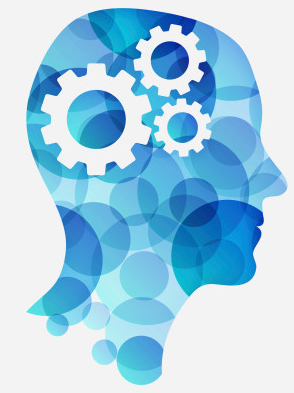 More CSU CO Rationale
Intermediate Algebra is a high school level course and CSU will no longer offer pre-baccalaureate level courses.
It is redundant with CSU admission requirements:  first time freshman are required to meet A-G admission requirements, including Algebra II with a grade of C- or higher
It was not required consistently in CSU
College Algebra and higher still required for STEM courses, that preparation is not always directly applicable to other majors
No other GE Area or discipline in system-wide policy requires a prerequisite
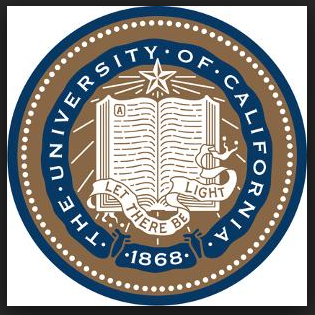 IGETC and UC
IGETC requirements regarding intermediate algebra and Area 2A has NOT changed:

Subject Area 2A: Mathematical Concepts and Quantitative Reasoning 

The Mathematical Concepts and Quantitative Reasoning requirement shall be fulfilled by completion of a one-term course in mathematics or statistics above the level of intermediate algebra, with a stated course prerequisite of intermediate algebra. 

Courses outside the discipline of math using the application of statistics may be used to fulfill this requirement, as long as the course has intermediate algebra as a prerequisite and knowledge of intermediate algebra is necessary to be successful. Until 2019, math courses with prerequisites of intermediate algebra OR courses that satisfy the UCTCA Guidelines for Statistics and are approved by CSU per the Statistics Pathway memo of October 2015 are acceptable to fulfill the quantitative reasoning requirement. An appropriate course in statistics must emphasize the mathematical basis of statistics, probability theory and estimation, application and interpretation, uses and misuses, and the analysis and criticism of statistical arguments in public discourse.
Programs at CCCs
Pasadena City College – SLAM (Statistics and Liberal Arts Math)
2 years of retreats and meetings to get program going
Cuyamaca College – Acceleration Paths and Co-requesite models
Cosumnes River College – Mulitple Measures trials
College of the Canyons – PAL (Personalized Accelerated Learning)
Lake Tahoe Community College:  Math Boot Camp
More…
Still have questions??
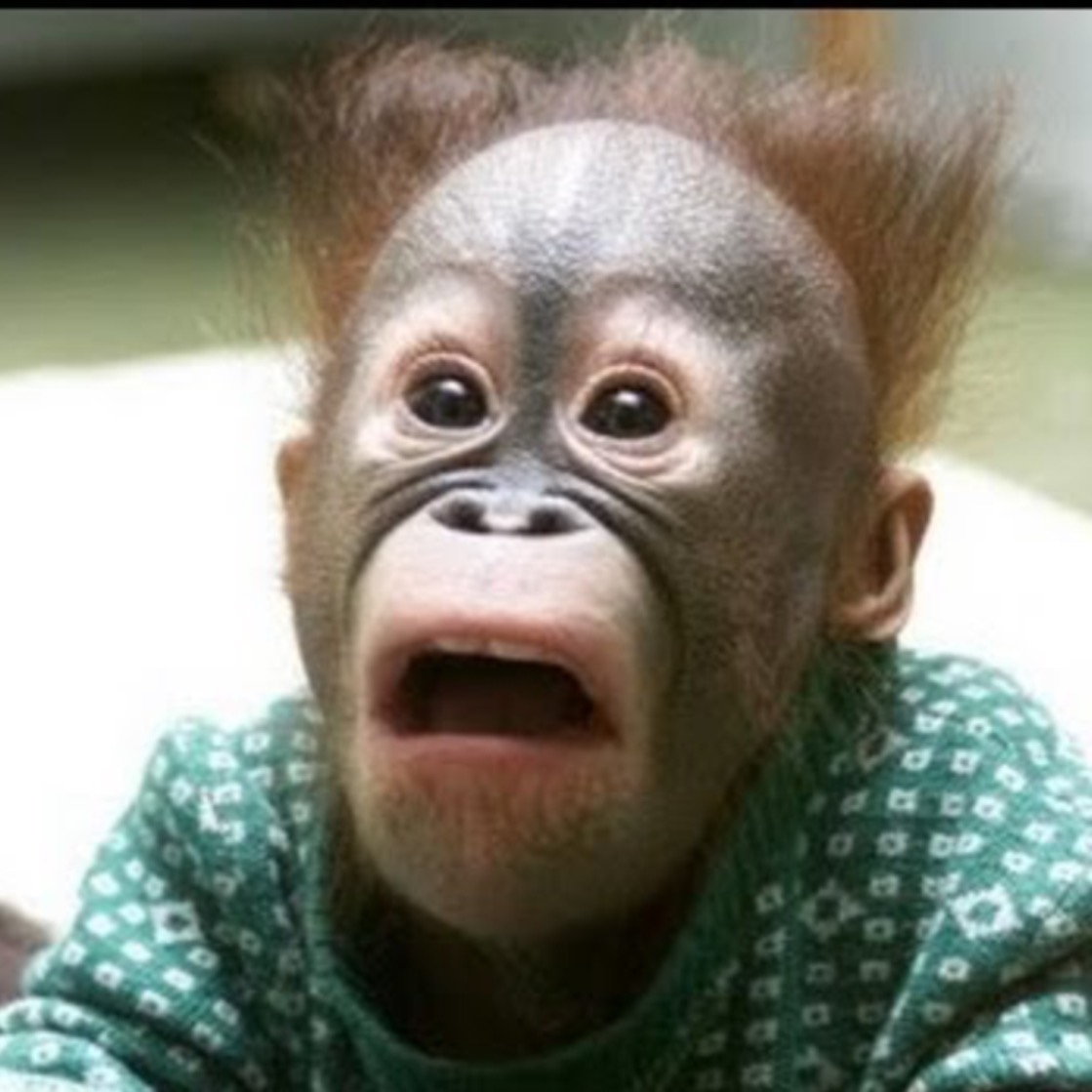 So 		do 		we!!!!!
Discussion
Where do we go from here?
How long will it take?
What is the timeline to get things done?
More questions…